Lineare Funktion: Parameter kGraphische Bestimmung
Definition einer linearen Funktion
Parameter k = STEIGUNG
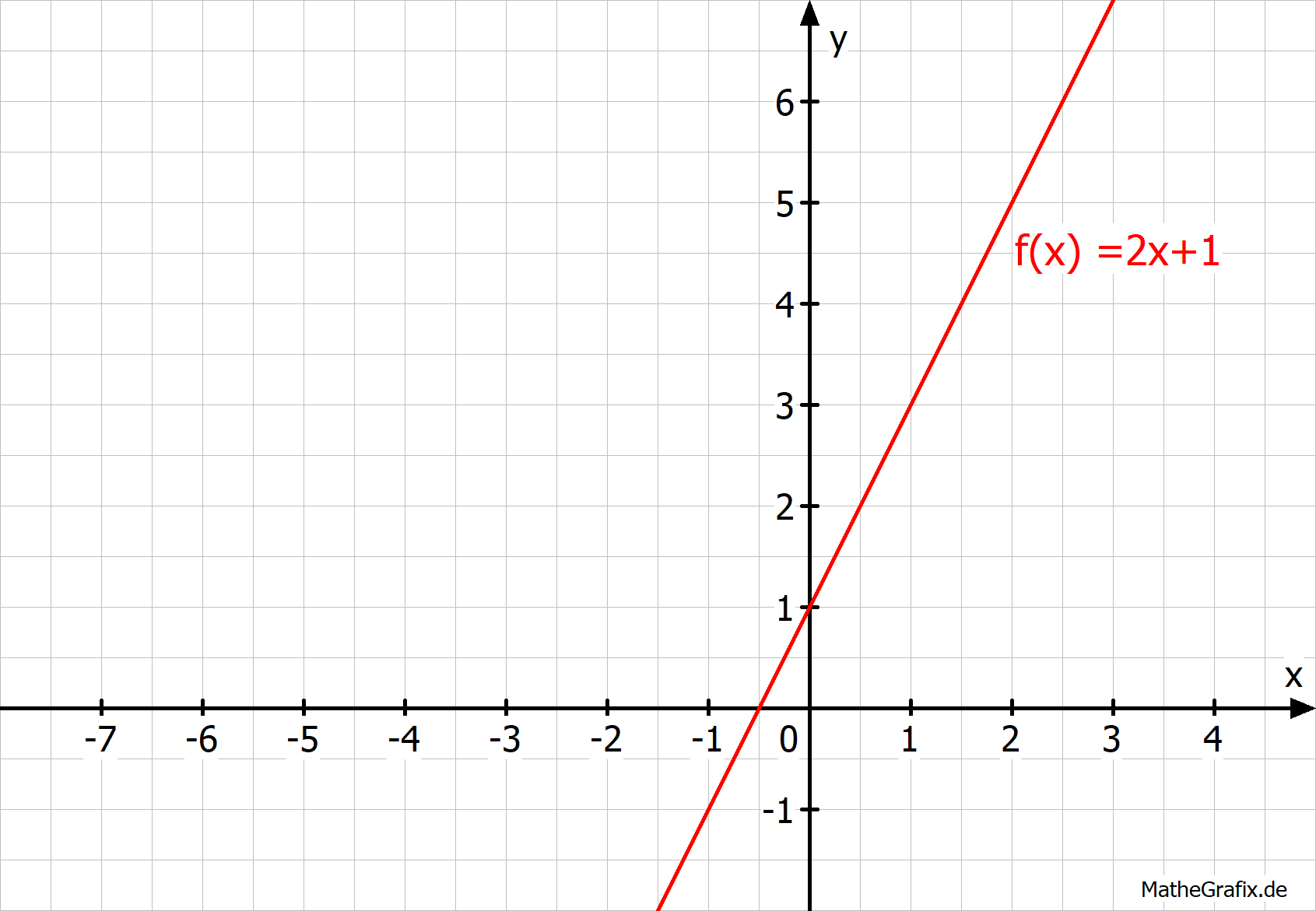 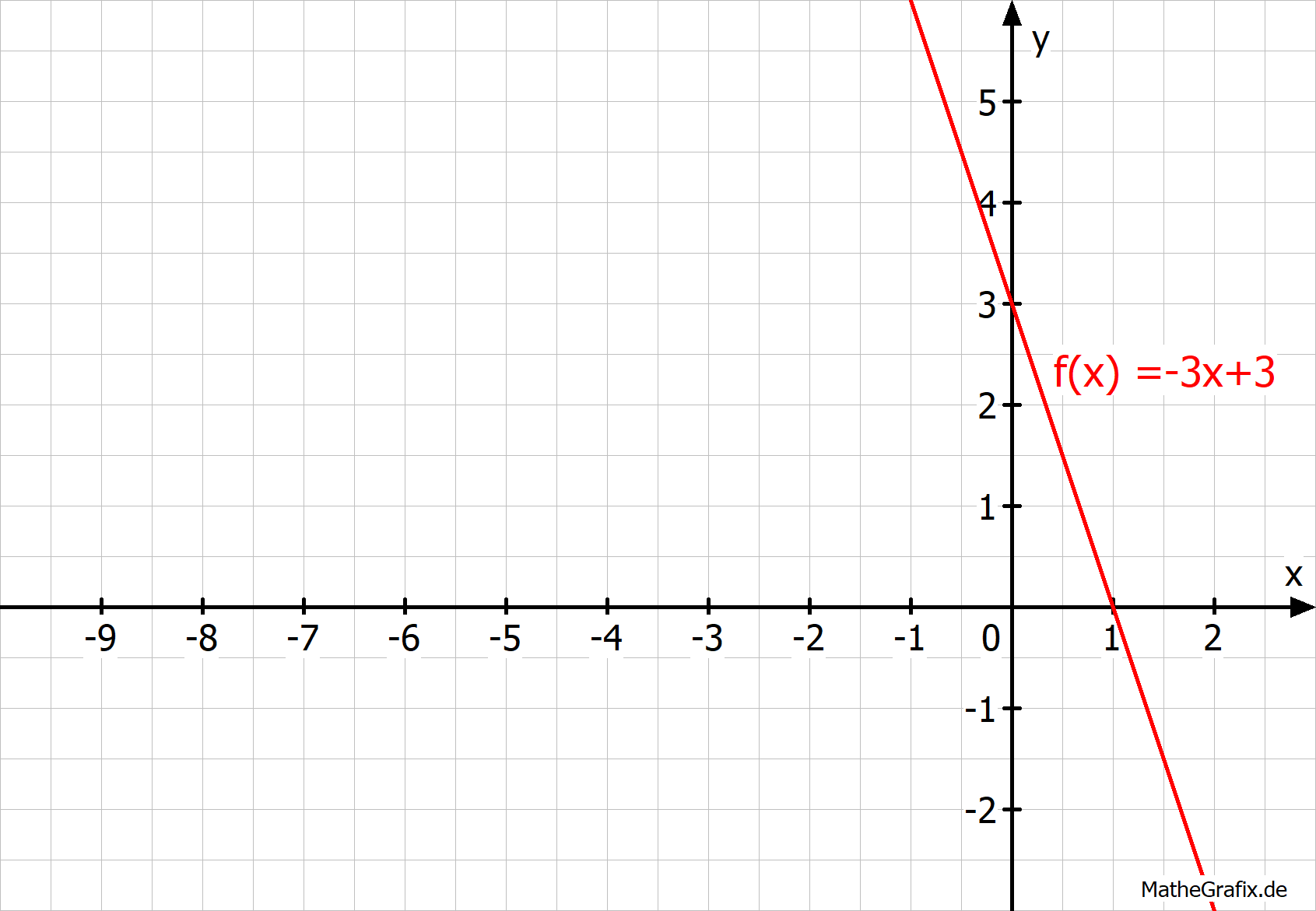 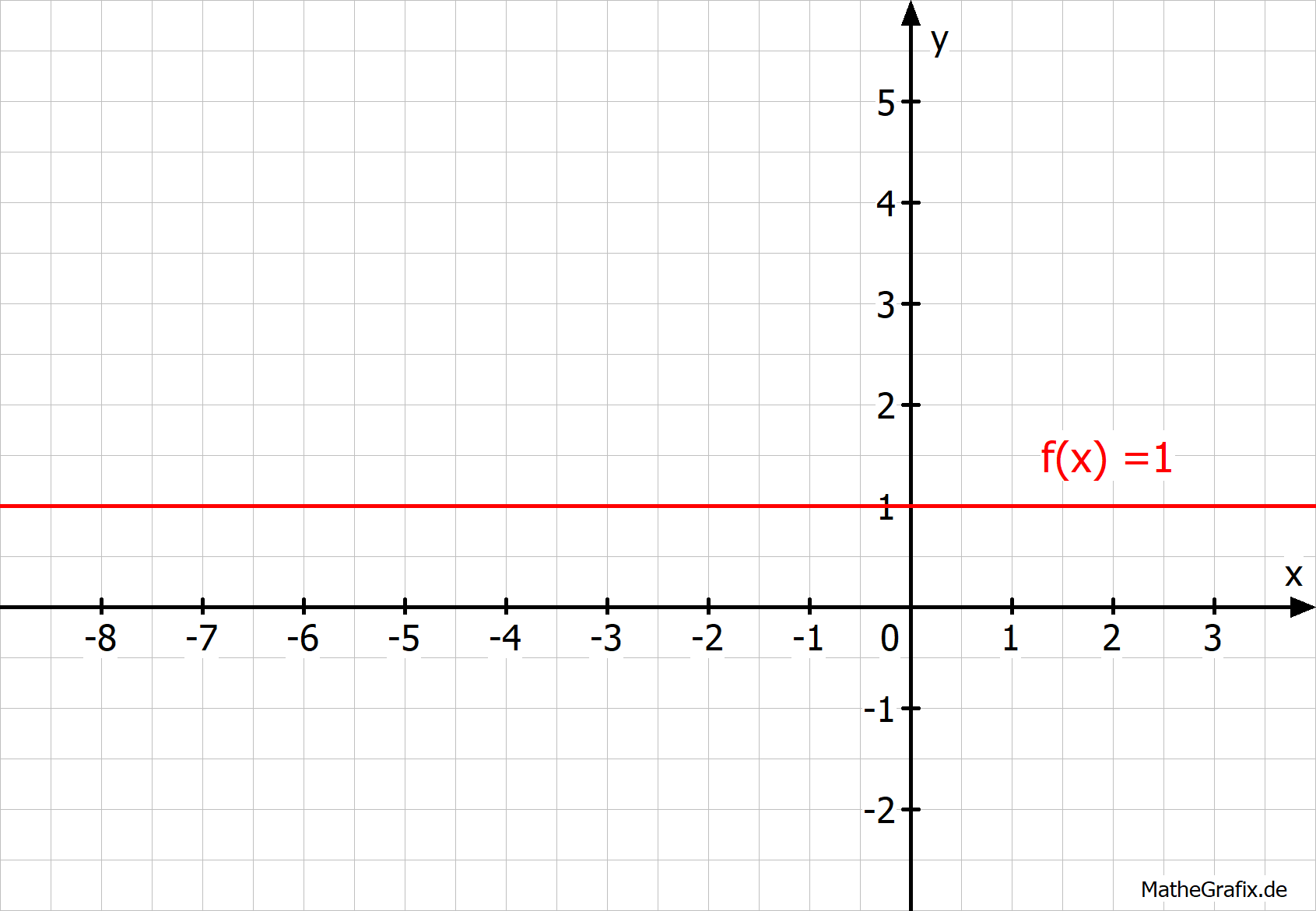 Graphische Bestimmung mit dem Steigungsdreieck
Der Wert der Steigung k einer linearen Funktion kann am Graphen aus jedem beliebigen Steigungsdreieck durch das Verhältnis von senkrechter zu waagrechter Seite ermittelt werden.
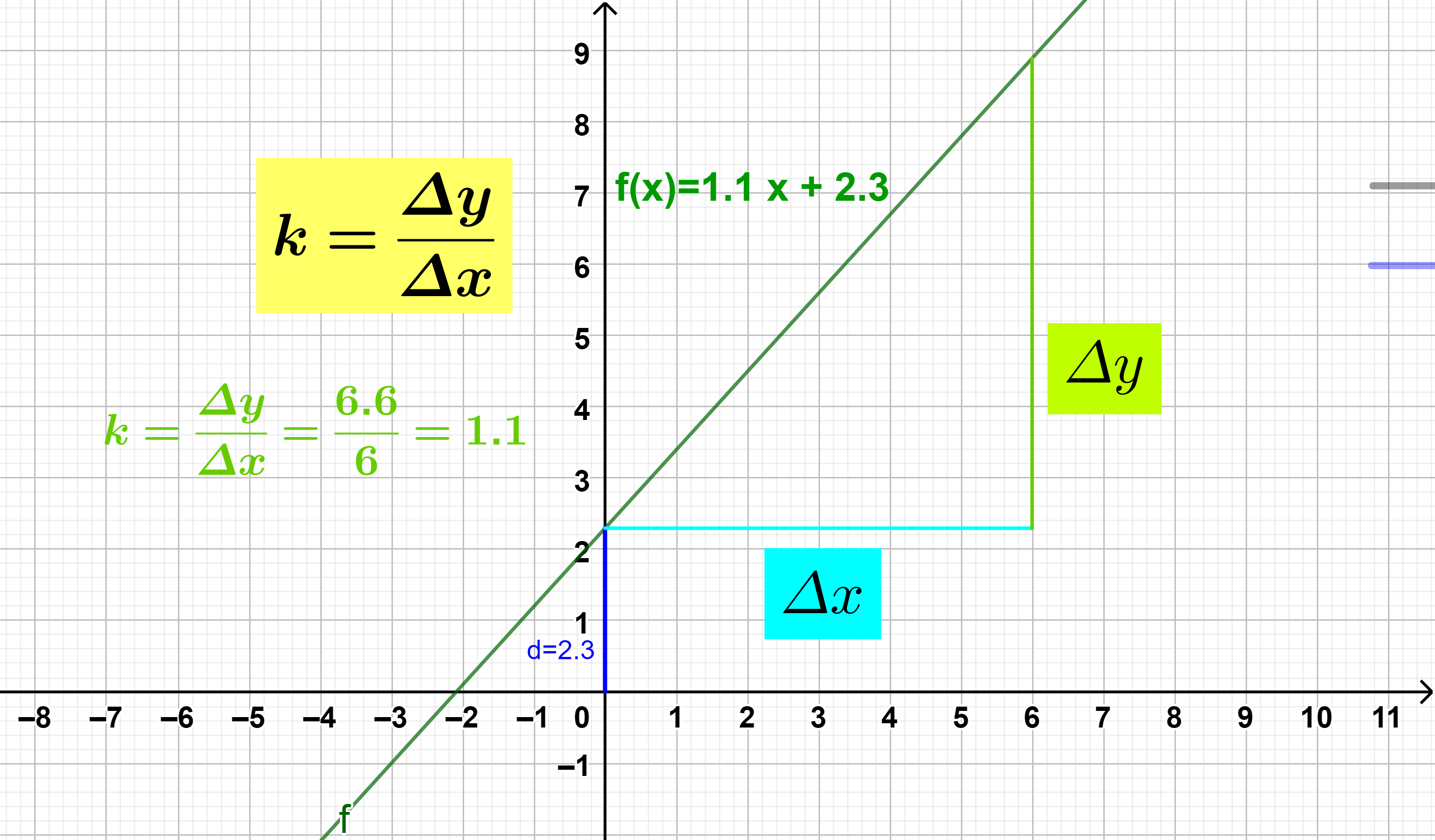 Graphische Bestimmung mit dem Steigungsdreieck
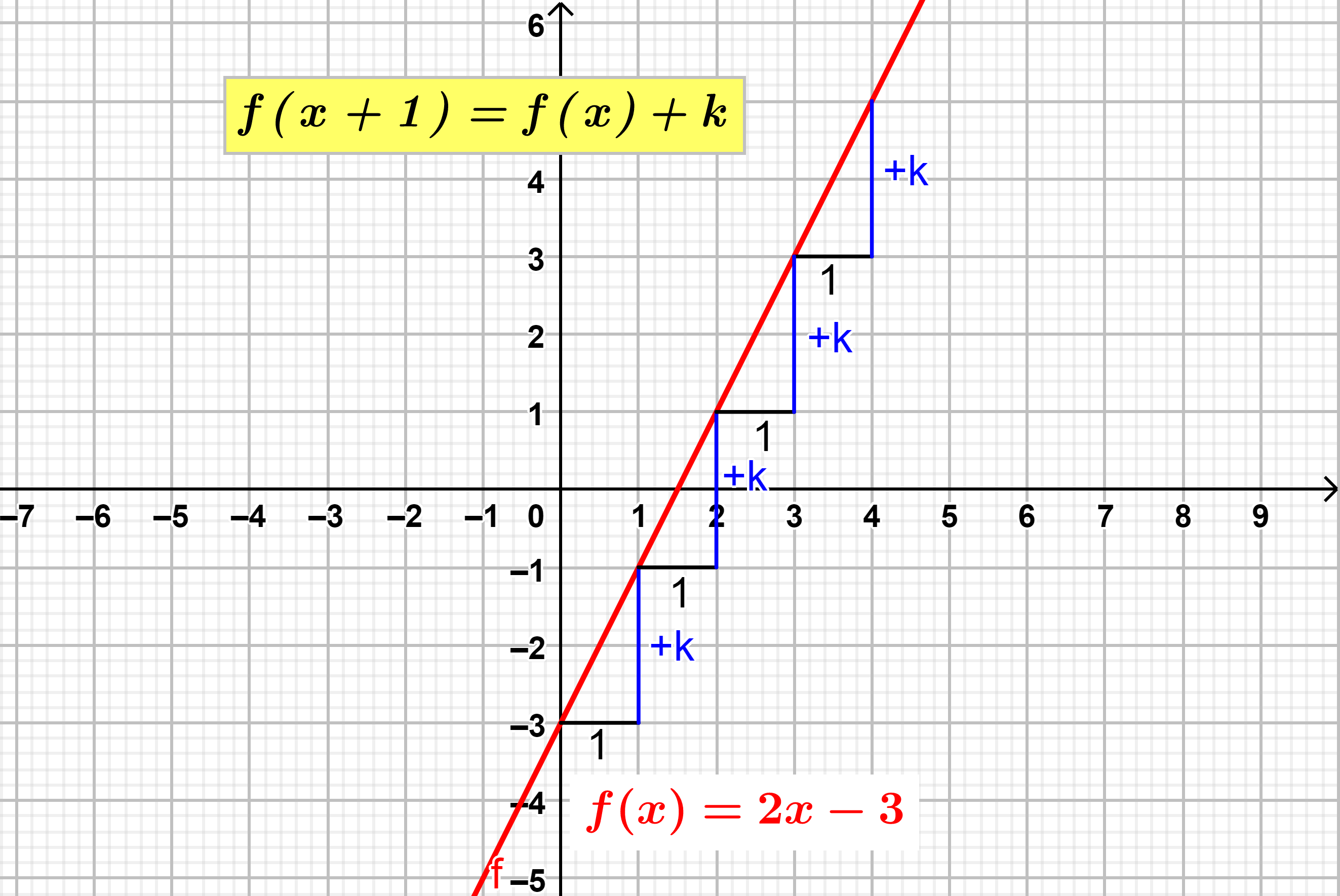 Graphische Bestimmung mit dem Steigungsdreieck
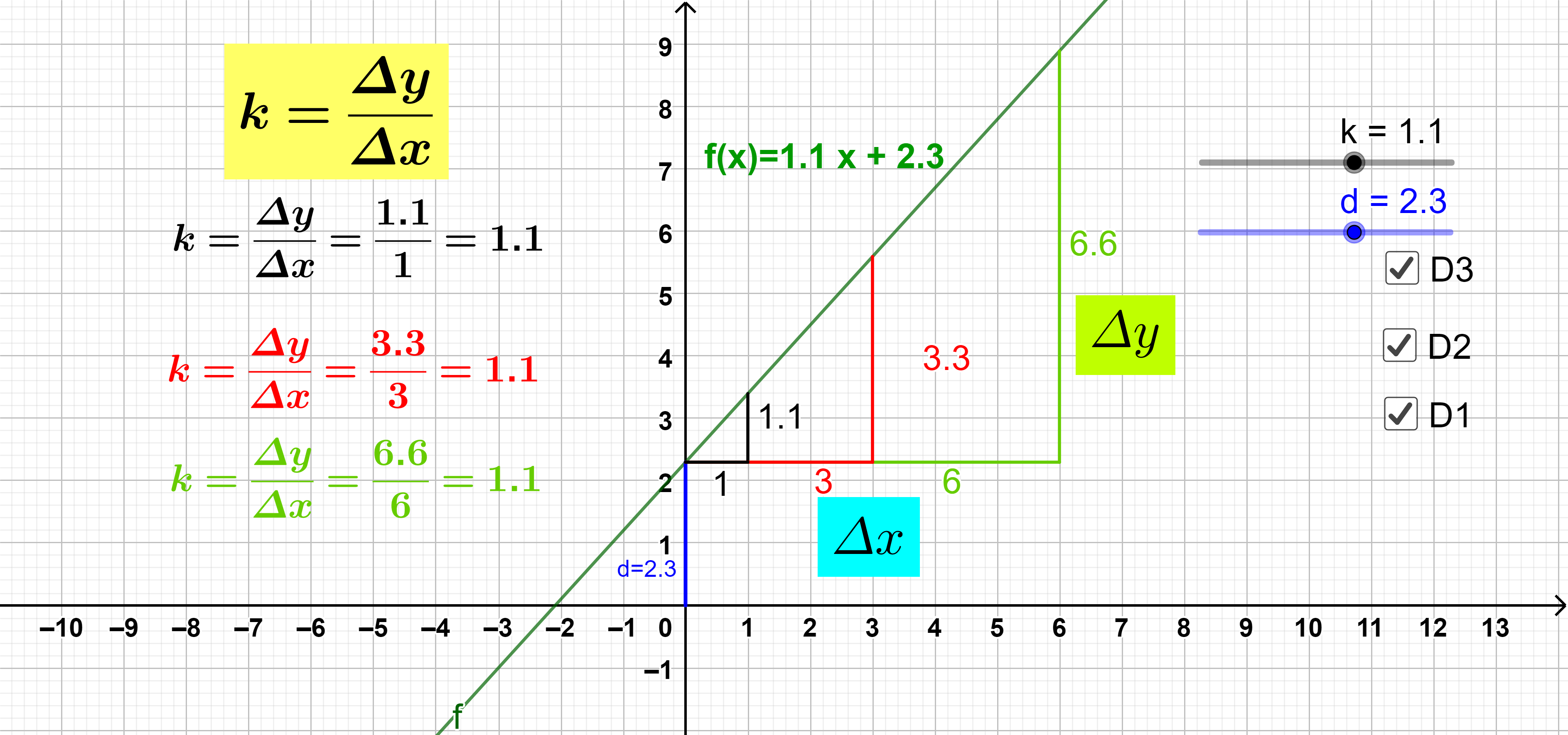 Bsp.) Ermittle graphisch die lineare Funktionsgleichung.
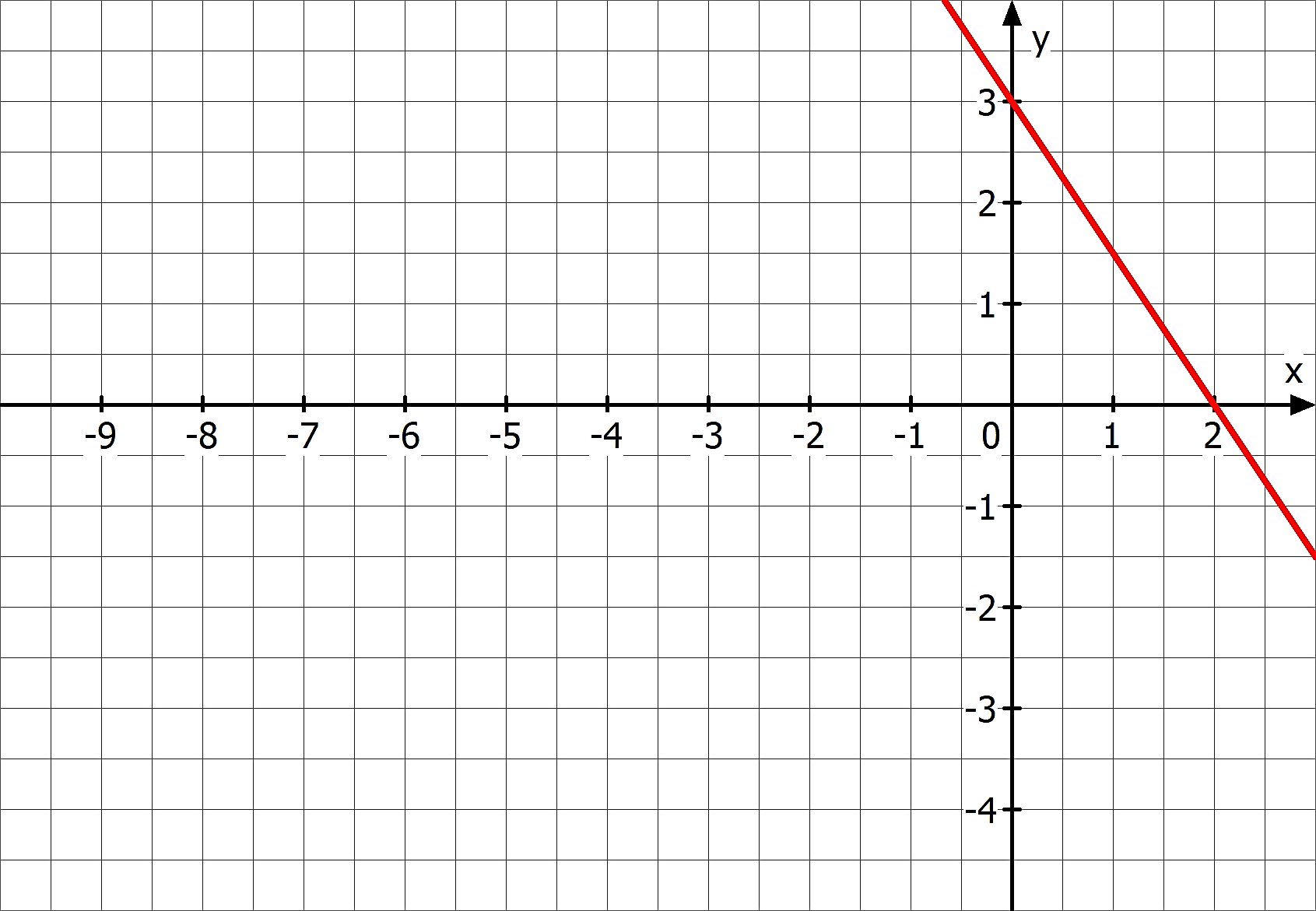 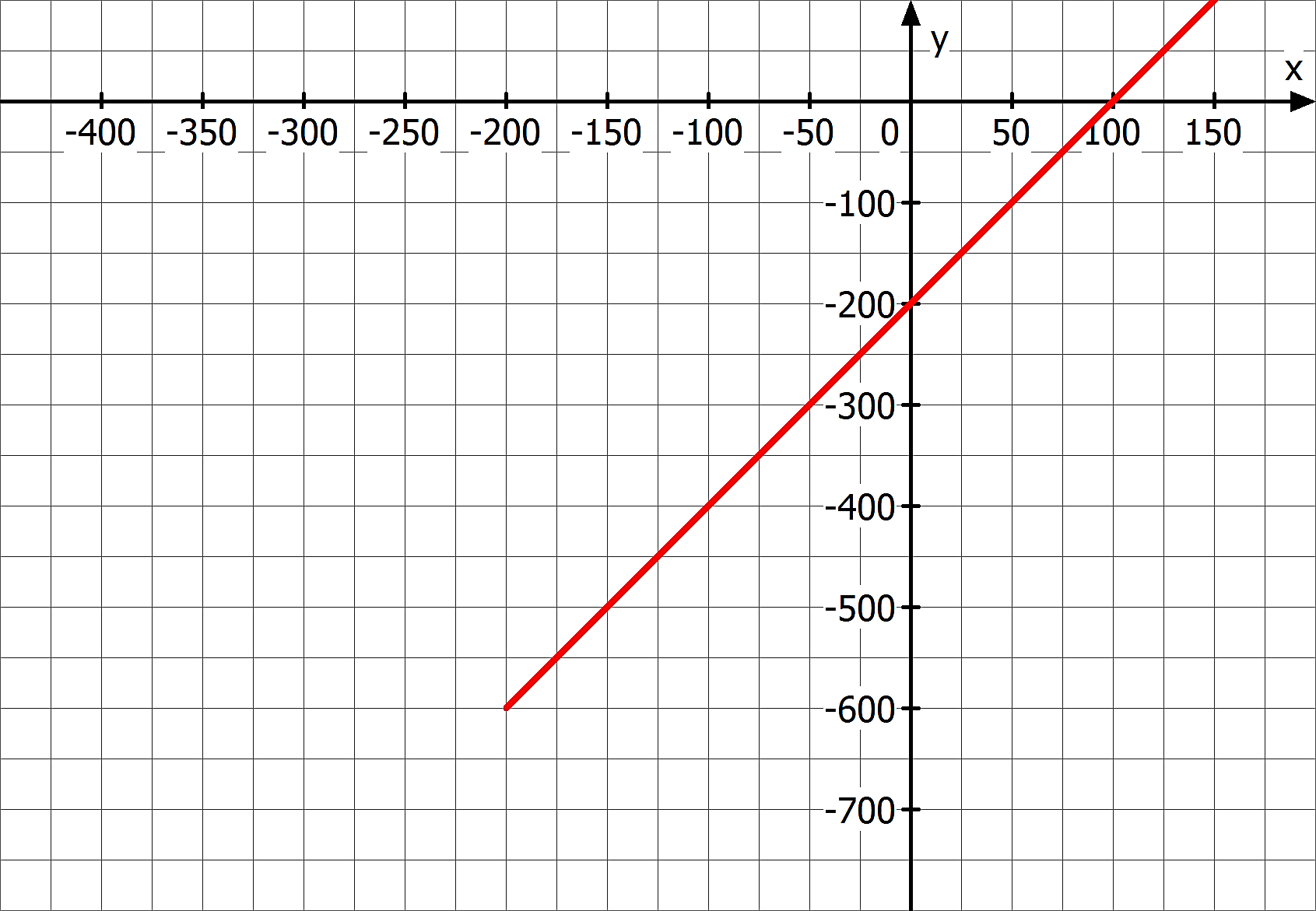